Creating Strong Grow Culture: Ignite the Sparks
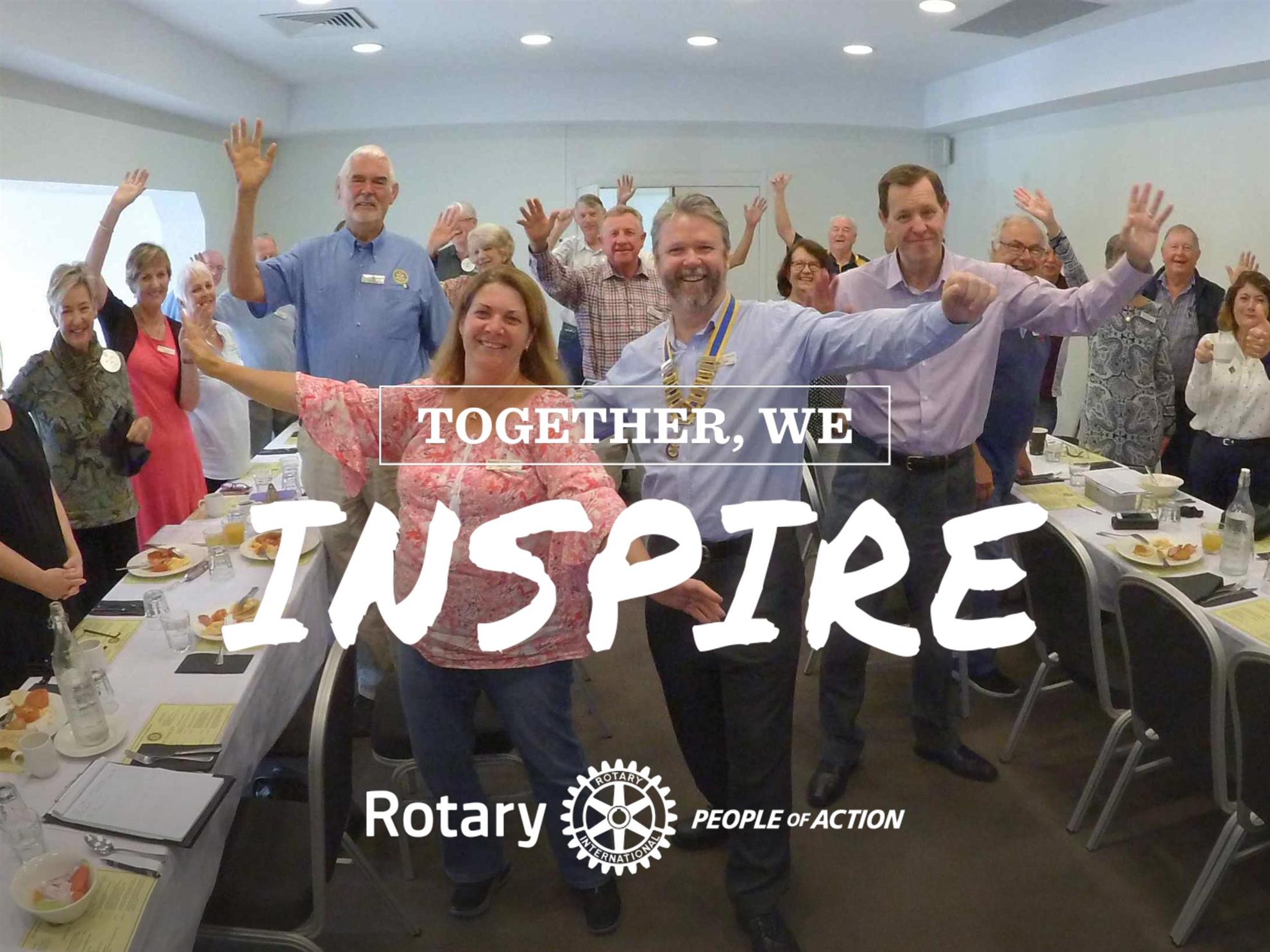 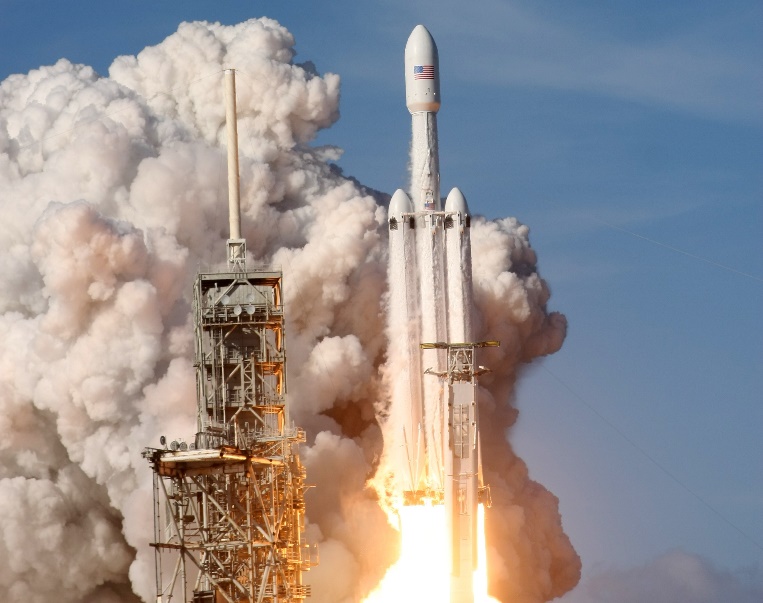 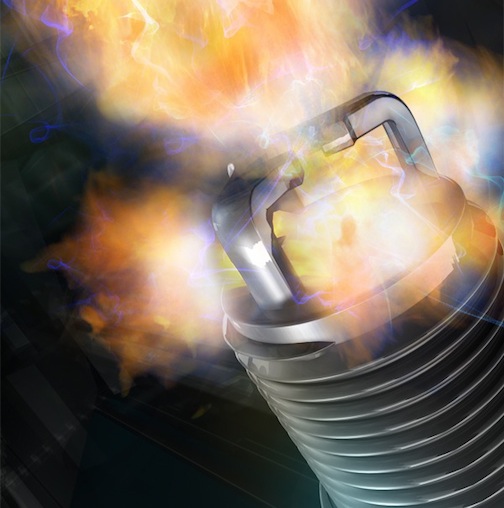 Welcome Past District Governor Johnny Moore (2019-20) & Susan.
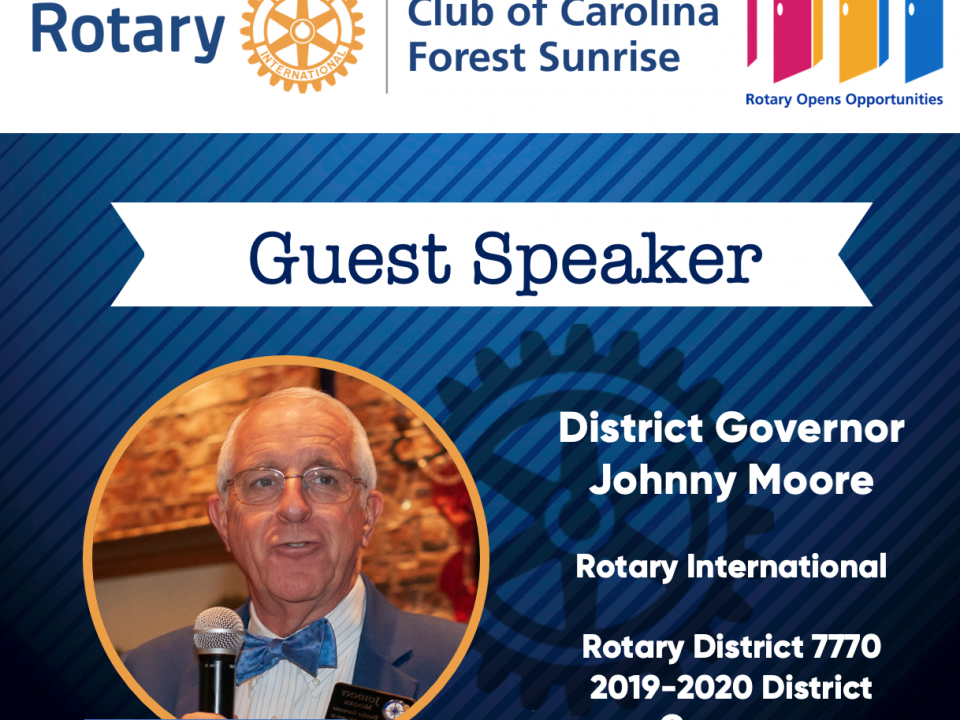 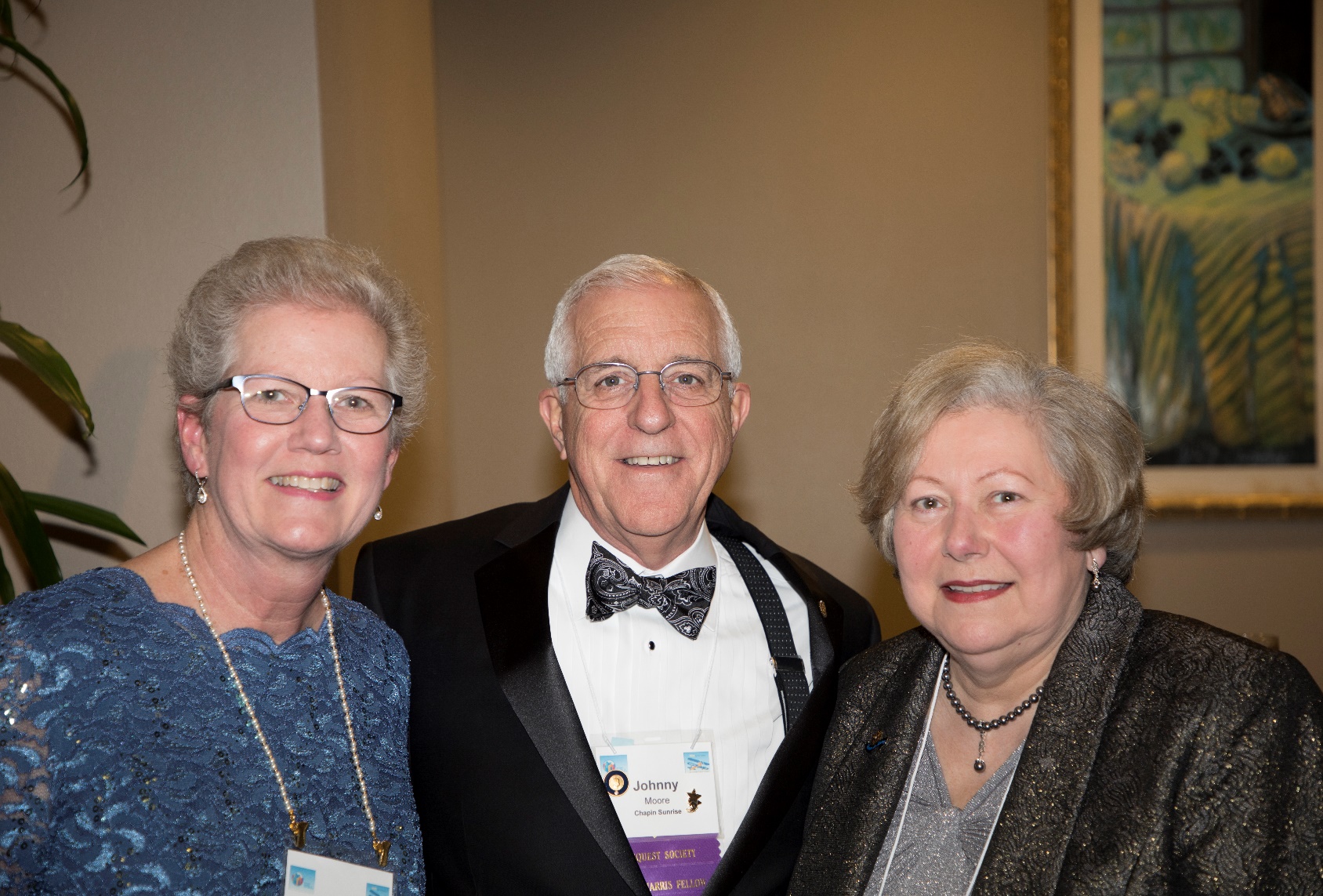 Why Do Members Leave?

How Do We Build A Growth Culture?
Death by PowerPoint
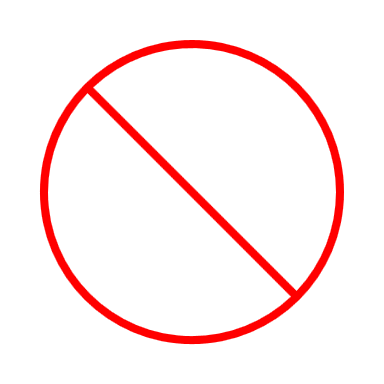 Death by PowerPoint
Why Do Members Leave?
How Do We Build a Growth Culture
Building a Strong Growth Culture
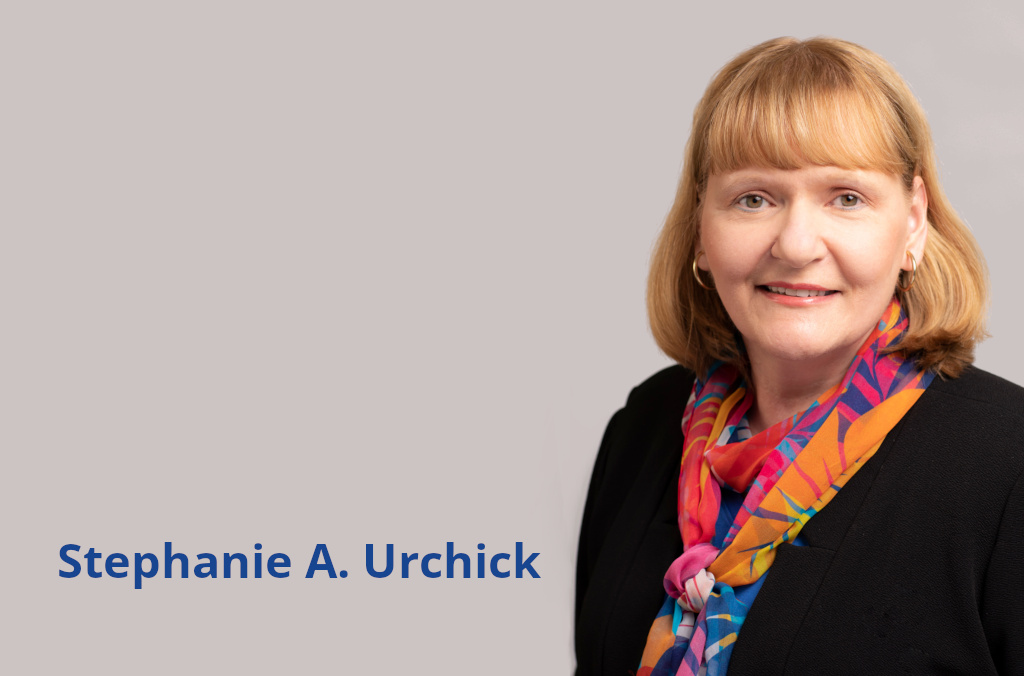 “The #1 reason for membership decline is club culture.”
People leave club due to:

Cost & Time

Club Environment

Unmet Expectations
RI President 2023-25
In Building Strong Growth Culture

Leading Change
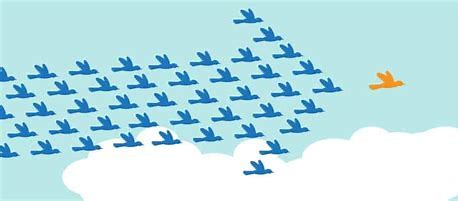 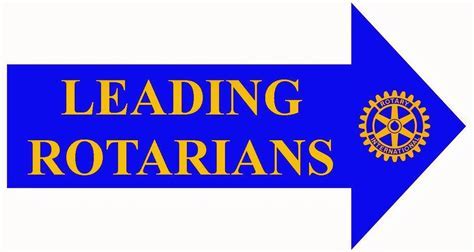 As Club Leaders We are
Change Leaders
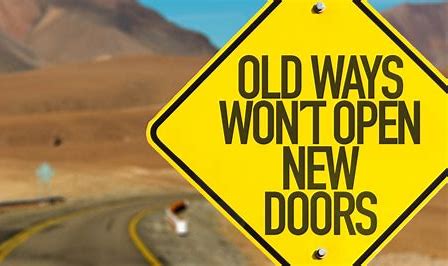 Club To Change Strategy

Members To Change Behavior
What Are Some Obstacles We Might Face?
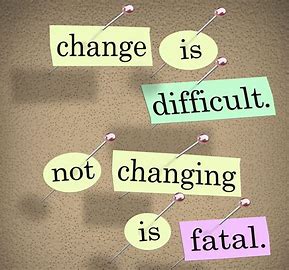 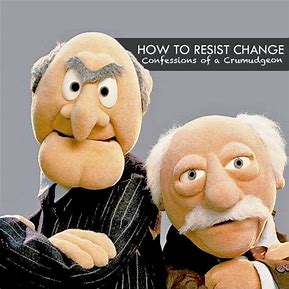 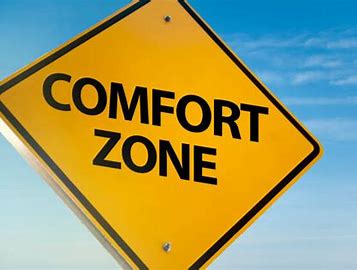 There Is No Place For Complacency In Rotary
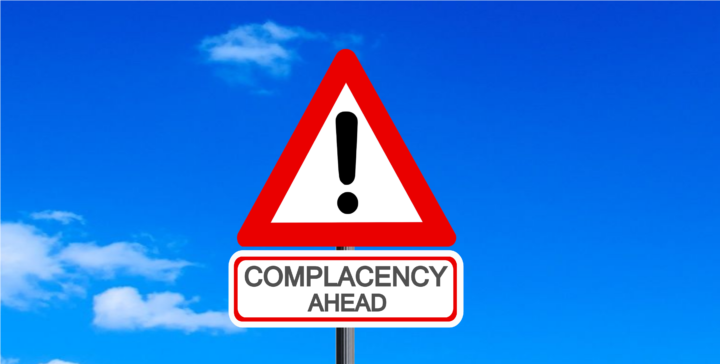 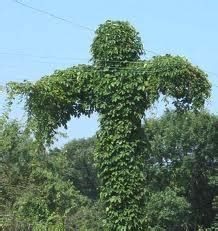 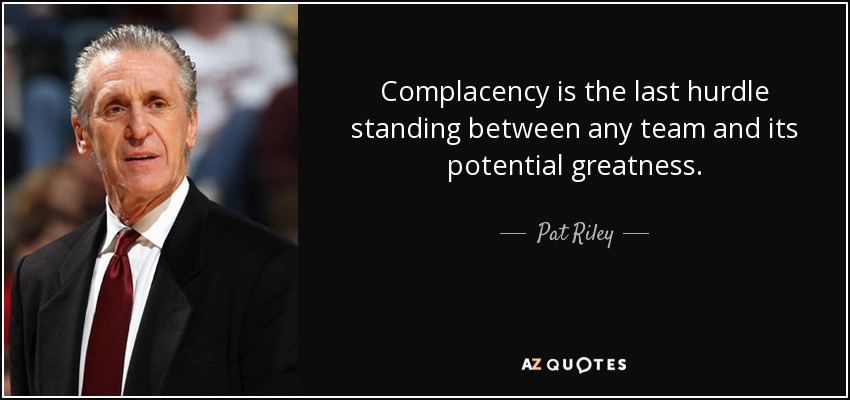 The Three E’s

Enthusiasm

Energy

Excitement
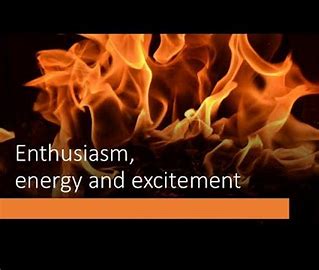 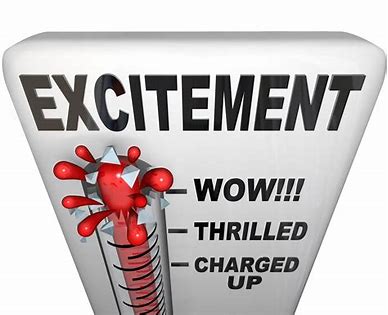 Finding Value in the Rotary Experience
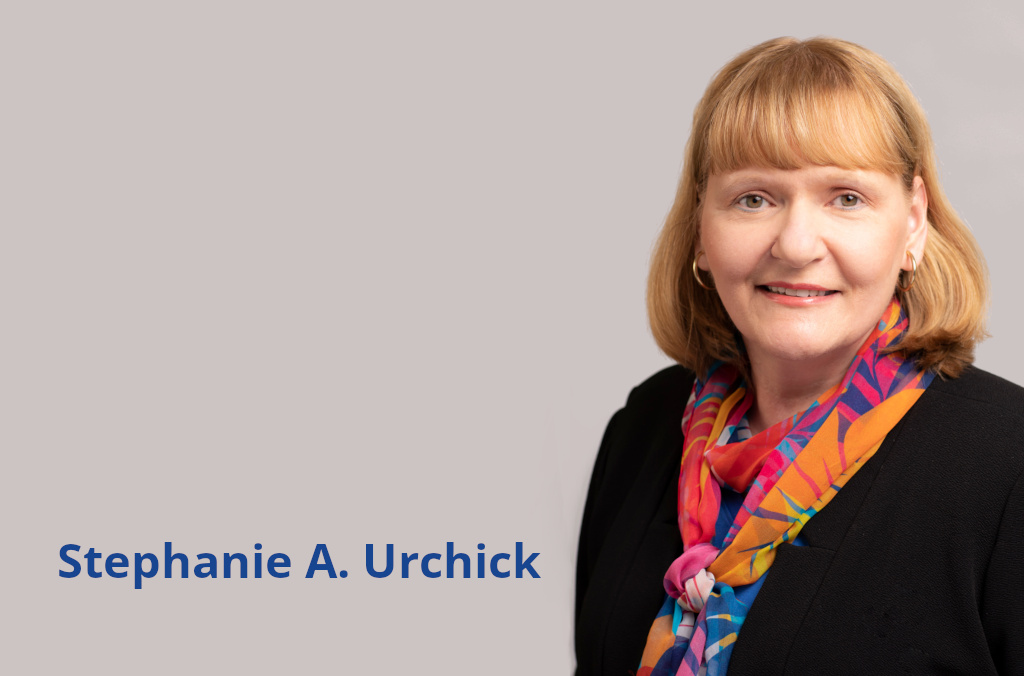 “When people find value in the Rotary experience, that’s what keeps them coming back.”
Finding Value in the Rotary Experience
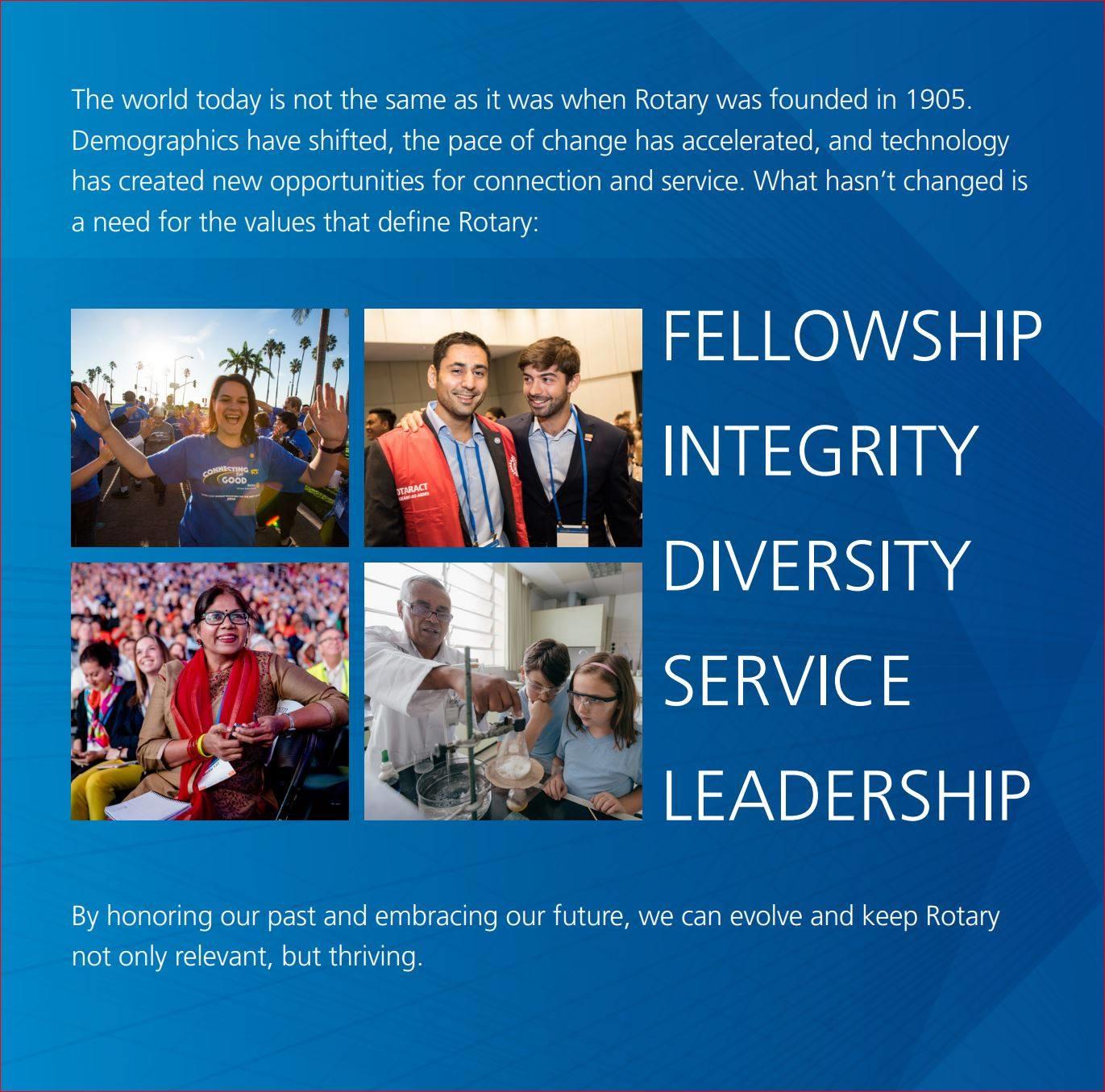 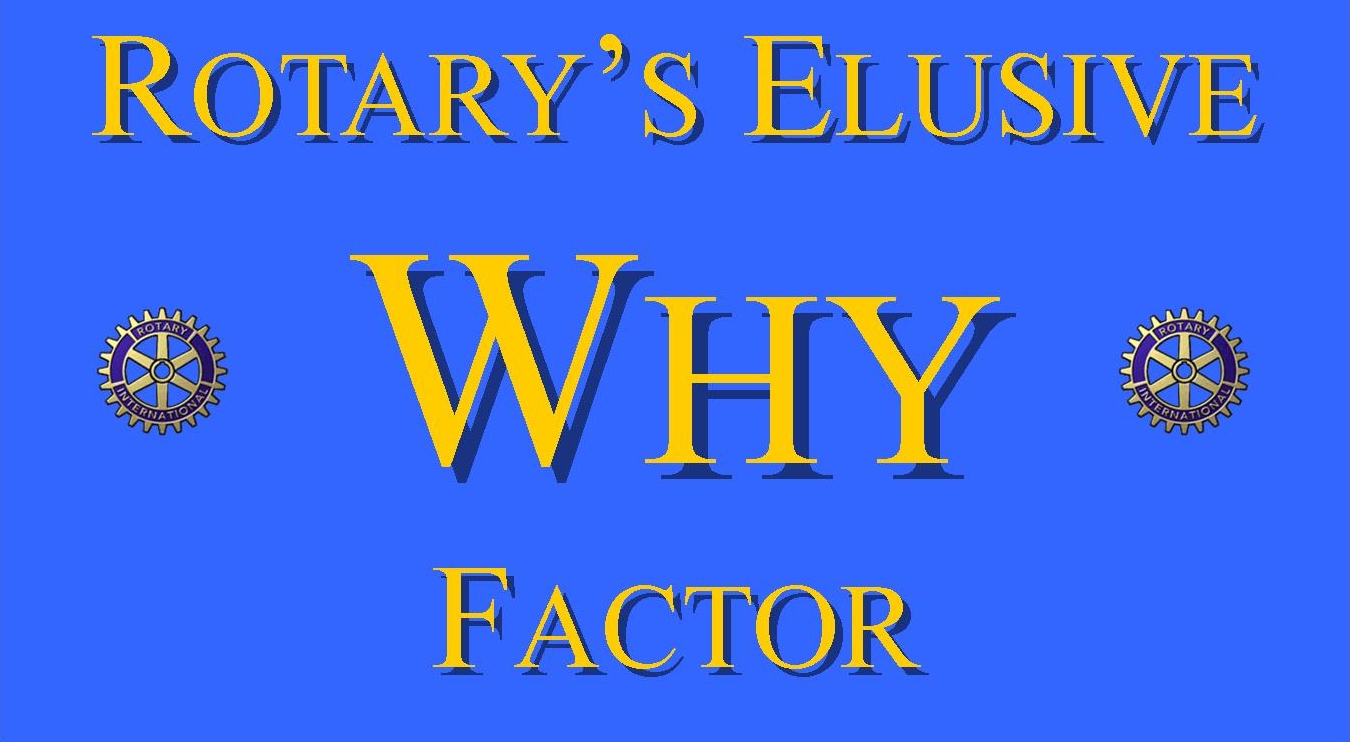 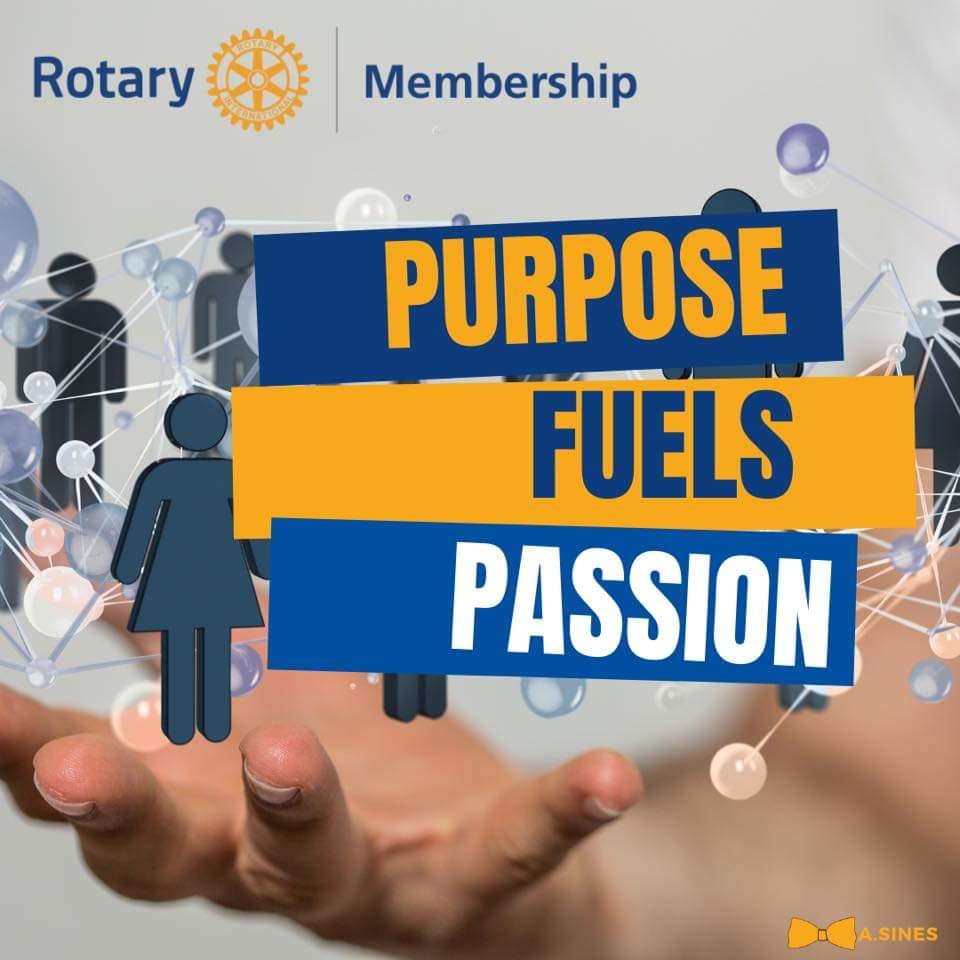 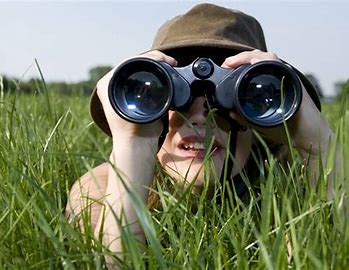 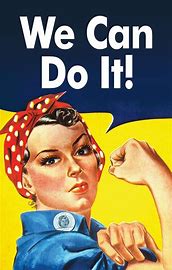 “Leaders are visionaries with a poorly developed sense of fear, and no concept of the odds against them. They make the impossible happen.”
Robert Jarvik